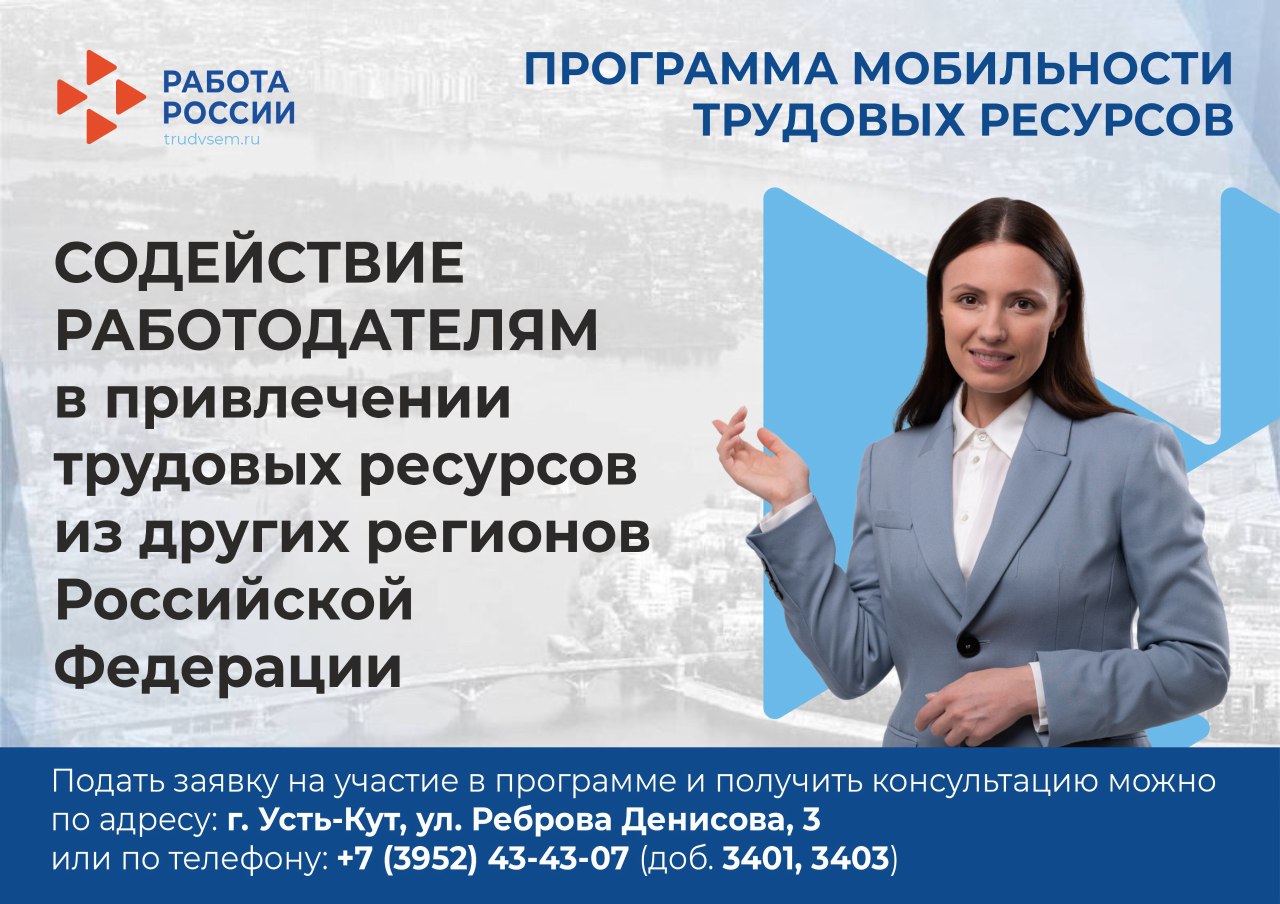 trudvsem.ru
ПРОГРАММА ПОВЫШЕНИЯ МОБИЛЬНОСТИ ТРУДОВЫХ РЕСУРСОВ
УЧАСТИЕ ИРКУТСКОЙ ОБЛАСТИ В ПРОГРАММЕ 
В 2025 ГОДУ
ПРИВЛЕЧЕНИЕ ВОСТРЕБОВАННЫХ ТРУДОВЫХ РЕСУРСОВ ИЗ ДРУГИХ СУБЪЕКТОВ РОССИЙСКОЙ ФЕДЕРАЦИИ ДЛЯ ЗАМЕЩЕНИЯ РАБОЧИХ МЕСТ
ЦЕЛЬ ПРОГРАММЫ
УЧАСТНИКИ
МЕХАНИЗМ РЕАЛИЗАЦИИ
ИРКУТСКАЯ ОБЛАСТЬ ВОШЛА В ПЕРЕЧЕНЬ СУБЪЕКТОВ РОССИЙСКОЙ ФЕДЕРАЦИИ, ПРИВЛЕЧЕНИЕ ТРУДОВЫХ РЕСУРСОВ В КОТОРЫЕ ЯВЛЯЕТСЯ ПРИОРИТЕТНЫМ
ПРОВЕДЕН ОТБОР РАБОТОДАТЕЛЕЙ, ИСПЫТЫВАЮЩИХ ПОТРЕБНОСТЬ В ТРУДОВЫХ РЕСУРСАХ, ДЛЯ ВКЛЮЧЕНИЯ В РЕГИОНАЛЬНУЮ ПРОГРАММУ
ЗАКЛЮЧЕНИЕ СОГЛАШЕНИЯ С РОСТРУДОМ О ПРЕДОСТАВЛЕНИИ СУБСИДИИ НА РЕАЛИЗАЦИЮ РЕГИОНАЛЬНОЙ ПРОГРАММЫ
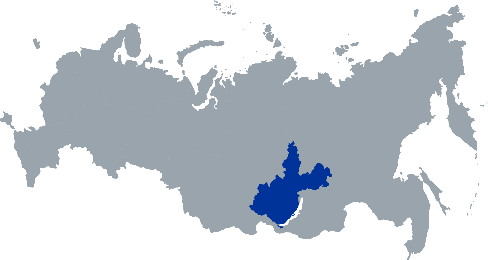 РАБОТОДАТЕЛИ, ИСПЫТЫВАЮЩИЕ ПОТРЕБНОСТЬ В ПРИВЛЕЧЕНИИ ТРУДОВЫХ РЕСУРСОВ
ПРЕДОСТАВЛЕНИЕ ФИНАНСОВОЙ ПОДДЕРЖКИ РАБОТОДАТЕЛЮ ДЛЯ ПРИВЛЕЧЕНИЯ И ЗАКРЕПЛЕНИЯ РАБОТНИКА НА ПРЕДПРИЯТИИ
ФИНАНСОВОЕ ОБЕСПЕЧЕНИЕ НА 2025 ГОД
ОБЛАСТНОЙ  БЮДЖЕТ
225 ТЫС. РУБ
69 ЧЕЛ.
4,0 МЛН РУБ
15,5
МЛН РУБ.
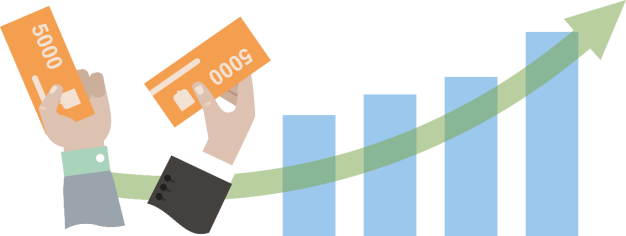 РАЗМЕР ФИНАНСОВОЙ ПОДДЕРЖКИ РАБОТОДАТЕЛЮ НА 1 РАБОТНИКА
ЗАЯВЛЕННАЯ ПОТРЕБНОСТЬ В ТРУДОВЫХ РЕСУРСАХ
11,5 МЛН РУБ
ФЕДЕРАЛЬНЫЙ
БЮДЖЕТ
ПРОГРАММА ПОВЫШЕНИЯ МОБИЛЬНОСТИ ТРУДОВЫХ РЕСУРСОВ
!
СУБЪЕКТЫ РОССИЙСКОЙ ФЕДЕРАЦИИ, ИЗ КОТОРЫХ ПРИВЛЕЧЕНИЕ ТРУДОВЫХ РЕСУРСОВ В РАМКАХ ПРОГРАММЫ НЕ РАЗРЕШЕНО
СЗФО
ДФО
ЦФО
5 РЕГИОНОВ
11 РЕГИОНОВ (ВСЕ)
3 РЕГИОНА
ПФО
4 РЕГИОНА
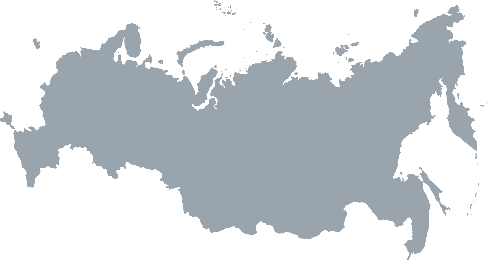 26
РЕГИОНОВ
ЮФО и СКФО
УФО
СФО
2 РЕГИОНА
0 РЕГИОНОВ
1 РЕГИОН
ПРОГРАММА ПОВЫШЕНИЯ МОБИЛЬНОСТИ ТРУДОВЫХ РЕСУРСОВ
КАК ПРИНЯТЬ УЧАСТИЕ В ПРОГРАММЕ
ПРОЙТИ ОТБОР РАБОТОДАТЕЛЕЙ ДЛЯ ВКЛЮЧЕНИЯ В ПРОГРАММУ
ШАГ 1
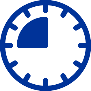 ПРИ ОБЪЯВЛЕНИИ ОТБОРА ПОДАТЬ ЗАЯВЛЕНИЕ В МИНИСТЕРСТВО ТРУДА И ЗАНЯТОСТИ ИРКУТСКОЙ ОБЛАСТИ. ИНФОРМАЦИЯ ОБ ОТБОРЕ РАЗМЕЩАЕТСЯ НА САЙТЕ МИНИСТЕРСТВА (IRKZAN.RU) В РАЗДЕЛЕ «О МИНИСТЕРСТВЕ – МИГРАЦИОННАЯ ПОЛИТИКА – ПОВЫШЕНИЕ МОБИЛЬНОСТИ ТРУДОВЫХ РЕСУРСОВ»
~2 НЕДЕЛИ
ШАГ 2
ЗАКЛЮЧИТЬ СОГЛАШЕНИЕ ОБ УЧАСТИИ В ПРОГРАММЕ В ТЕЧЕНИЕ 3 ДНЕЙ
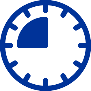 3 ДНЯ
ПОСЛЕ УСПЕШНОГО ПРОХОЖДЕНИЯ ОТБОРА ЗАКЛЮЧАЕТСЯ СОГЛАШЕНИЕ НА БУМАЖНОМ НОСИТЕЛЕ С МИНИСТЕРСТВОМ О ВКЛЮЧЕНИИ РАБОТОДАТЕЛЯ В ПРОГРАММУ
ПРОЙТИ ОТБОР РАБОТОДАТЕЛЕЙ ДЛЯ ПОЛУЧЕНИЯ СУБСИДИИ
ШАГ 3
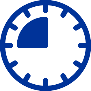 ~1 НЕДЕЛЯ
ПОСЛЕ ВКЛЮЧЕНИЯ В ПРОГРАММУ РАБОТОДАТЕЛЬ УВЕДОМЛЯЕТСЯ В ПИСЬМЕННОМ ВИДЕ О СТАРТЕ ОТБОРА НА ПОЛУЧЕНИЕ СУБСИДИИ НА ПЛОЩАДКЕ «ЭЛЕКТРОННЫЙ БЮДЖЕТ» (BUDGETPLAN.MINFIN.RU)
ЗАКЛЮЧИТЬ «ФИНАНСОВОЕ» СОГЛАШЕНИЕ
ШАГ 4
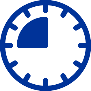 ~1 НЕДЕЛЯ
ПОСЛЕ УСПЕШНОГО ПРОХОЖДЕНИЯ ОТБОРА ДЛЯ ПОЛУЧЕНИЯ СУБСИДИИ ЗАКЛЮЧАЕТСЯ СОГЛАШЕНИЕ С МИНИСТЕРСТВОМ О ПРЕДОСТАВЛЕНИИ СУБСИДИИ НА ПЛОЩАДКЕ «ЭЛЕКТРОННЫЙ БЮДЖЕТ»
!
Для работы на площадке «Электронный бюджет» Вам необходимо проверить наличие у руководителя электронной цифровой подписи с признаками юридического лица. В случае наделения правом подписи иных лиц, данные лица обязаны иметь машиночитаемую доверенность
ПРОГРАММА ПОВЫШЕНИЯ МОБИЛЬНОСТИ ТРУДОВЫХ РЕСУРСОВ
КАК ПОЛУЧИТЬ ФИНАНСОВУЮ ПОДДЕРЖКУ
УВЕДОМИТЬ О ФАКТЕ ТРУДОУСТРОЙСТВА ГРАЖДАНИНА, ПРИБЫВШЕГО ИЗ ДРУГОГО СУБЪЕКТА РФ
ШАГ 1
Необходимо направить копию трудового договора с работником, в котором прописаны меры поддержки, предоставляемые в рамках программы, а также копию документа, подтверждающего прописку в другом регионе
ЗАЯВИТЬ О СВОИХ РАСХОДАХ, НАПРАВЛЕННЫХ НА МЕРЫ ПОДДРЕЖКИ РАБОТНИКАМ, ПРИБЫВШИМ ИЗ ДРУГИХ СУБЪЕКТОВ РФ
ОТЧЕТНОСТЬ
ОТЧЕТНОСТЬ
ОТЧЕТНОСТЬ
ОТЧЕТНОСТЬ
ШАГ 2
МЕРЫ ПОДДЕРЖКИ И ОТЧЕТНЫЕ ДОКУМЕНТЫ
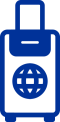 КОМПЕНСАЦИЯ ЗАТРАТ НА ПРОЕЗД РАБОТНИКА И ЧЛЕНОВ ЕГО СЕМЬИ К МЕСТУ РАБОТЫ РАБОТНИКА
1. Проездные документы (билеты, посадочные талоны, купон или распечатка электронного билета)
2. Документы, подтверждающие доставку багажа (кассовые чеки, платежный документ о перечислении средств на расчетный счет транспортной организации, транспортная накладная, квитанция об оплате услуг по погрузке и выгрузке багажа)
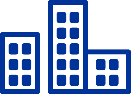 ПРЕДОСТАВЛЕНИЕ РАБОТНИКУ И ЧЛЕНАМ ЕГО СЕМЬИ ЖИЛЬЯ, ВКЛЮЧАЯ ОПЛАТУ ЖИЛИЩНО-КОММУНАЛЬНЫХ УСЛУГ
1. Документы, подтверждающие предоставление работнику жилья (счет, квитанция, приходный кассовый ордер при оплате гостиничного номера, договор найма (аренды) жилого помещения, договор купли-продажи жилого помещения, выписка из Единого государственного реестра прав на недвижимое имущество и сделок с ним, выданная не ранее чем за один месяц до дня направления в министерство документов для получения субсидий)
2. Платежные документы на оплату жилищно-коммунальных услуг
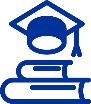 ОПЛАТА ОБУЧЕНИЯ РАБОТНИКА И ОПЛАТА РАСХОДОВ, СВЯЗАННЫХ С НАПРАВЛЕНИЕМ РАБОТНИКА НА ОБУЧЕНИЕ
1. Документы, подтверждающие прохождение работником обучения
2. Документы, подтверждающие направление работника на обучение (проездные билеты, посадочные талоны, купон или распечатка электронного билета)
3. Документы, подтверждающие оплату жилья на время обучения
4. Документы, подтверждающие оплату командировочных
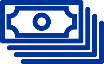 ЕДИНОВРЕМЕННАЯ  ВЫПЛАТА РАБОТНИКУ
1. Документы о начислении и выплате единовременной выплаты работнику в связи с переездом из другого субъекта Российской Федерации и трудоустройством
ПРОГРАММА ПОВЫШЕНИЯ МОБИЛЬНОСТИ ТРУДОВЫХ РЕСУРСОВ
ВОПРОСЫ ПО ОСОБЕННОСТЯМ РЕАЛИЗАЦИИ ПРОГРАММЫ
МОЖНО ЛИ РАЗДЕЛИТЬ СУММУ ФИНАНСОВОЙ ПОДДЕРЖКИ НА НЕСКОЛЬКО ВЫПЛАТ?
ДА
Финансовую поддержку можно тратить на привлеченного работника в пределах 225 тыс. рублей в течение 2025 года, разделив ее на несколько выплат и направлений. Например:
+
+
+
1 мес.
100 тыс. руб. ЕДВ
2 мес.
50 тыс. руб. обучение + 25 тыс. руб. жилье
3 мес.
25 тыс. руб. жилье
4 мес.
25 тыс. руб. жилье
КАКИЕ УСТАНОВЛЕНЫ СРОКИ ПО ОБРАЩЕНИЮ В МИНИСТЕРСТВО ЗА ФИНАНСОВОЙ ПОДДЕРЖКОЙ?
Необходимо в срок до 28 числа месяца, следующего за месяцем, в котором возникли расходы, но не позднее 20 ноября  предоставить отчетные документы. Например:
Работодатель выплатил меру поддержки
Работодатель обратился за субсидией
Крайний срок обращения за субсидией
15 раб. дн. – проверка +
10 раб. дн. – перечисление средств
Крайний срок  перечисления денежных средств
15 мая
17 июня
28 июня
22 июля
НУЖНО ЛИ ПРЕДОСТАВЛЯТЬ ОТЧЕТ О РАСХОДОВАНИИ СРЕДСТВ СУБСИДИИ?
Работодатель не позднее 15 числа месяца, следующего за отчетным кварталом, представляет в министерство посредством системы «Электронный бюджет» отчет по форме, определенной  «финансовым» соглашением
ДА
Крайний срок предоставления отчета за II квартал
II квартал
15 июля
1 апреля
30 июня
ПРОГРАММА ПОВЫШЕНИЯ МОБИЛЬНОСТИ ТРУДОВЫХ РЕСУРСОВ
ВОПРОСЫ ПО ОСОБЕННОСТЯМ РЕАЛИЗАЦИИ ПРОГРАММЫ
МОЖНО ЛИ ОБРАТИТЬСЯ ЗА СУБСИДИЕЙ НА РАБОТНИКА, КОТОРОГО ПРИВЛЕКЛИ ИЗ ДРУГОГО РЕГИОНА ДО ВСТУПЛЕНИЯ В ПРОГРАММУ?
В настоящее время разрабатываются изменения в порядок предоставления субсидии, согласно которым работодатель сможет обращаться за возмещением затрат в отношении работников, которые трудоустроились за 5 месяцев до включения работодателя в программу, но не ранее 1 января 2025 года.
ВОПРОС ПРОРАБАТЫВАЕТСЯ
СКОЛЬКО ВРЕМЕНИ ДОЛЖЕН ОТРАБОТАТЬ РАБОТНИК, ЕСЛИ ЕМУ ПРЕДОСТАВЛЕНА МЕРА ПОДДЕРЖКИ?
Работодатель обязан заключить бессрочный трудовой договор или срочный трудовой договор на срок не менее 2 лет. В противном случае у работодателя возникает обязанность вернуть затраченные средства субсидии в областной бюджет.
ПРЕДУСМОТРЕНО ЛИ АВАНСИРОВАНИЕ НА ПРЕДОСТАВЛЕНИЕ СУБСИДИИ РАБОТОДАТЕЛЮ?
НЕТ
Субсидия предоставляется работодателю только на возмещение расходов, понесенных на предоставление мер поддержки работнику.
ПОДЛЕЖАТ ЛИ НАЛОГООБЛАЖЕНИЮ МЕРЫ ФИНАНСОВОЙ ПОДДЕРЖКИ?
Меры поддержки, выплаченные работнику, облагаются налогами в соответствии с действующим законодательством.

Использование средств субсидии на компенсацию налоговых затрат ЗАПРЕЩЕНО
ДА
ПРОГРАММА ПОВЫШЕНИЯ МОБИЛЬНОСТИ ТРУДОВЫХ РЕСУРСОВ
ПОДБОР РАБОТНИКОВ
САМОСТОЯТЕЛЬНЫЙ
С ПОМОЩЬЮ КАДРОВОГО ЦЕНТРА
ПОИСК И ВЗАИМОДЕЙСТВИЕ С СОИСКАТЕЛЯМИ ИЗ ДРУГИХ РЕГИОНОВ С ПОДХОДЯЩЕЙ ПРОФЕССИЕЙ

КОНСОЛИДАЦИЯ РЕЗЮМЕ СОИСКАТЕЛЕЙ, КОТОРЫЕ СОГЛАСИЛИСЬ К ПЕРЕЕЗДУ В ИРКУТСКУЮ ОБЛАСТЬ

НАПРАВЛЕНИЕ РЕЗЮМЕ В ФИЛИАЛ КАДРОВОГО ЦЕНТРА ПО МЕСТУ НАХОЖДЕНИЯ РАБОТОДАТЕЛЯ
ПОЛОЖИТЕЛЬНЫЕ ПРИМЕРЫ
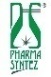 АО «Фармасинтез»
КОЛЛ-ЦЕНТР
В ИЮЛЕ 2025 ГОДА ОЖИДАЕТСЯ СОБЕСЕДОВАНИЕ И ТРУДОУСТРОЙСТВО ВЫПУСКНИКОВ ТОМСКОГО ГОСУДАРСТВЕННОГО УНИВЕРСИТЕТА ПО ПРОФЕССИЯМ ХИМИЧЕСКОГО КОМПЛЕКСА
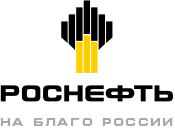 НАПРАВЛЕНИЕ ПОДХОДЯЩИХ РЕЗЮМЕ РАБОТОДАТЕЛЮ

ОРГАНИЗАЦИЯ ВСТРЕЧ С РАБОТОДАТЕЛЯМИ НА ТЕРРИТОРИИ В ЦЕЛЯХ СОПРОВОЖДЕНИЯ РЕЗЮМЕ СОИСКАТЕЛЯ

ОКАЗАНИЕ СОДЕЙСТВИЯ ОРГАНИЗАЦИЯМ В ПРОВЕДЕНИИ СОБЕСЕДОВАНИЙ С СОИСКАТЕЛЕМ
АО «РН-РемСтройИнжиниринг»
В МАРТЕ САМОСТОЯТЕЛЬНО ПОДОБРАНЫ И ТРУДОУСТРОЕНЫ 2 ЧЕЛОВЕКА ПО  ПРОФЕССИЯМ ИНЖЕНЕР-ТЕХНОЛОГ И МОНТАЖНИК ИЗ ЯРОСЛАВЛЯ И КРАСНОДАРА
ФИЛИАЛЫ